Get to Mount Sinai
Please click on the “slide show” tab on the top bar and “From Beginning” tab to start the Activity. Move the group of Israelites across the desert grid by clicking on an adjacent square (not diagonal).
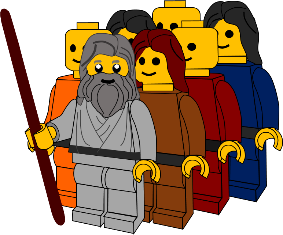 START
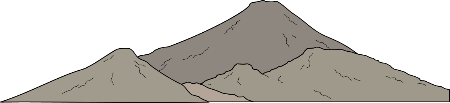 Mount Sinai
START
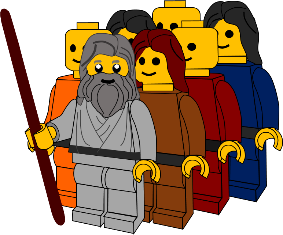 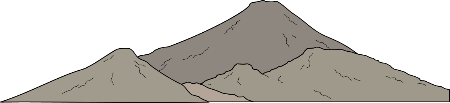 Mount Sinai
START
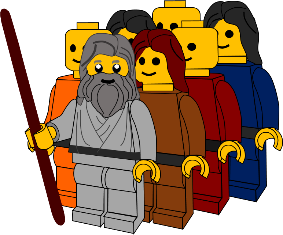 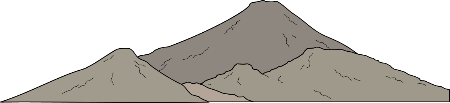 Mount Sinai
START
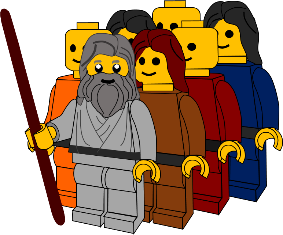 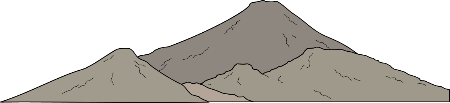 Mount Sinai
START
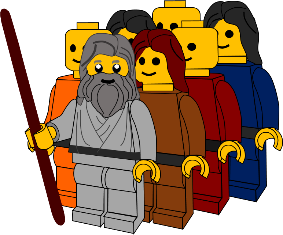 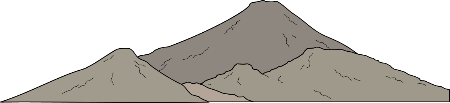 Mount Sinai
START
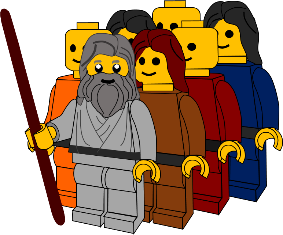 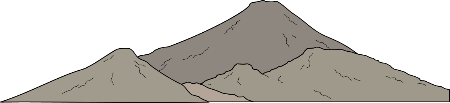 Mount Sinai
START
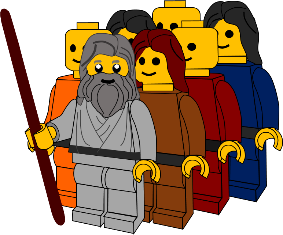 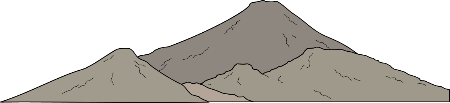 Mount Sinai
START
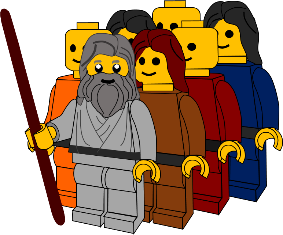 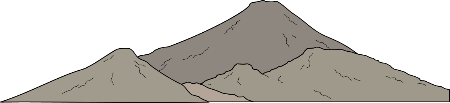 Mount Sinai
START
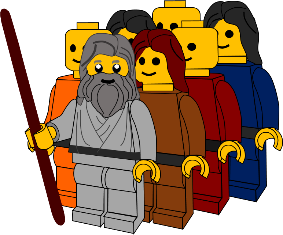 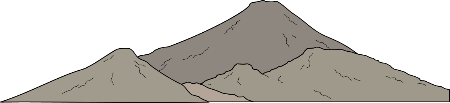 Mount Sinai
START
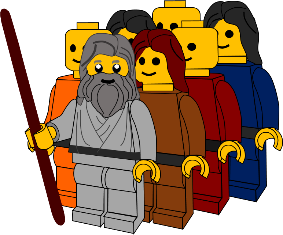 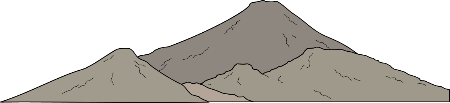 Mount Sinai
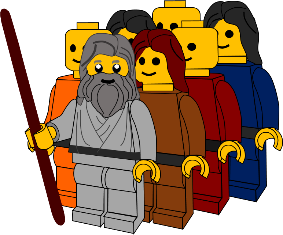 START
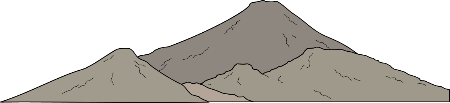 Mount Sinai
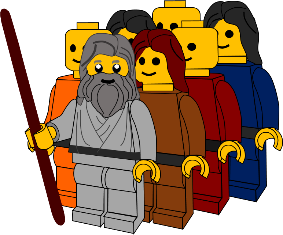 START
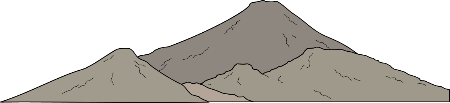 Mount Sinai
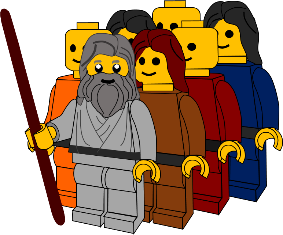 START
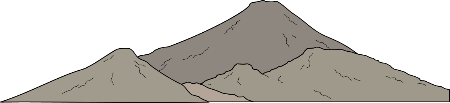 Mount Sinai
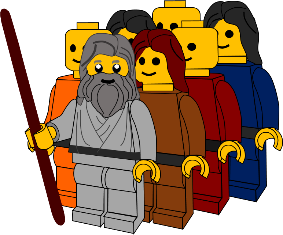 START
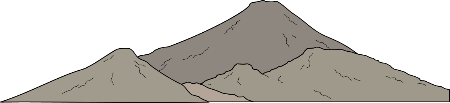 Mount Sinai
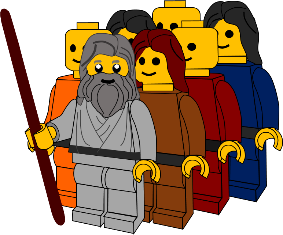 START
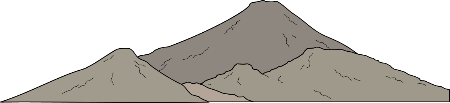 Mount Sinai
START
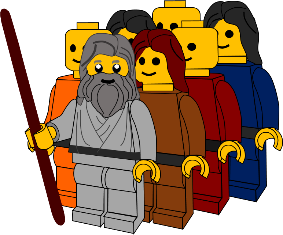 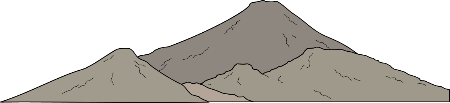 Mount Sinai
START
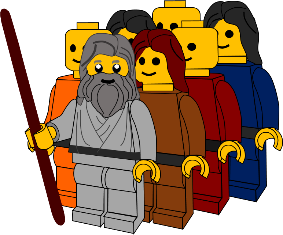 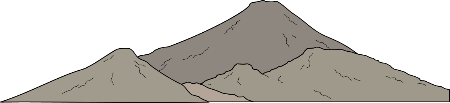 Mount Sinai
START
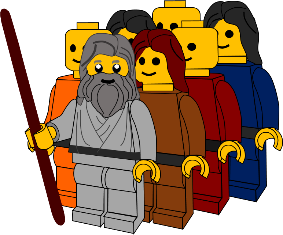 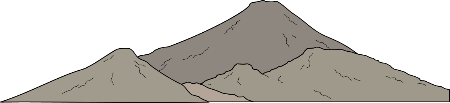 Mount Sinai
START
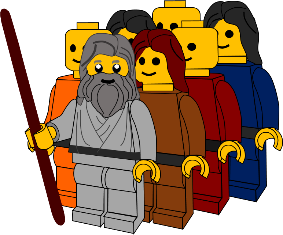 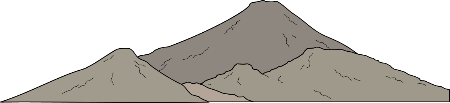 Mount Sinai
START
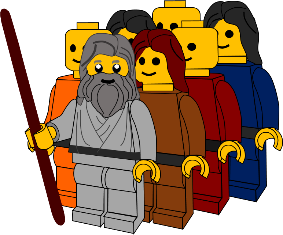 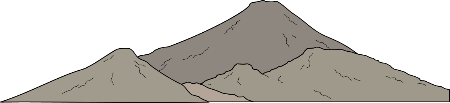 Mount Sinai
START
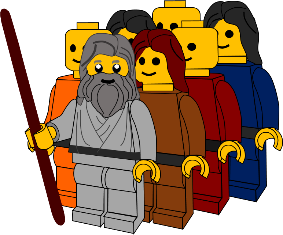 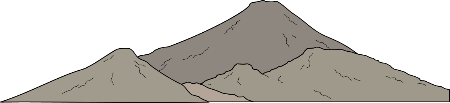 Mount Sinai
START
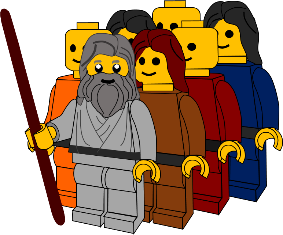 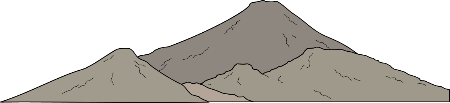 Mount Sinai
START
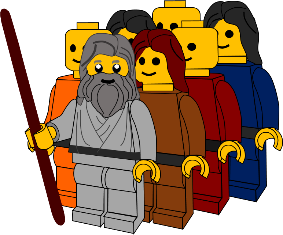 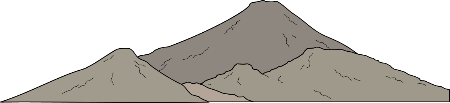 Mount Sinai
START
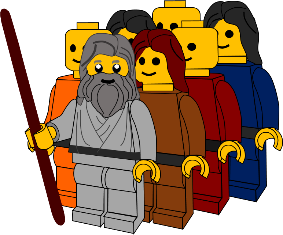 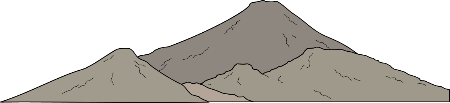 Mount Sinai
START
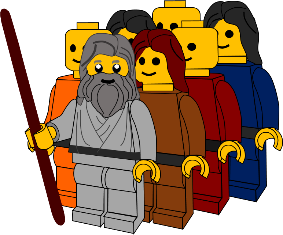 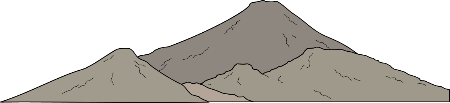 Mount Sinai
START
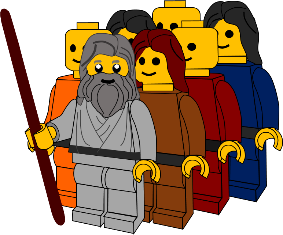 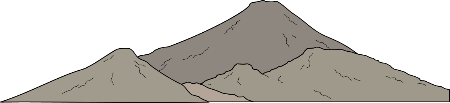 Mount Sinai
Well done! You made it to Mount Sinai!
START
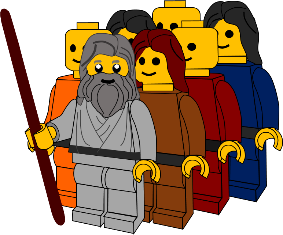 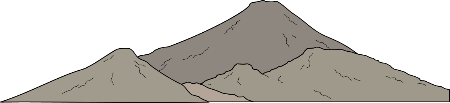 FINISH
Mount Sinai
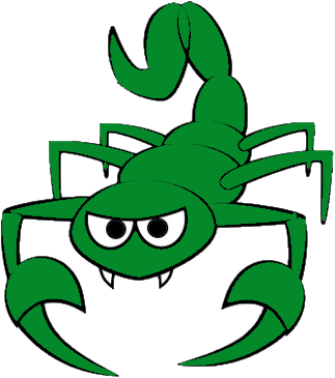 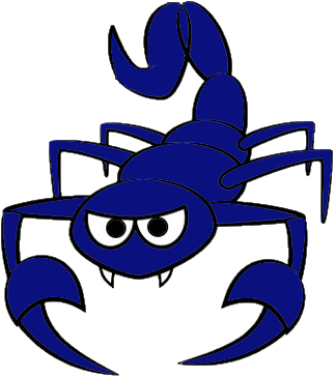 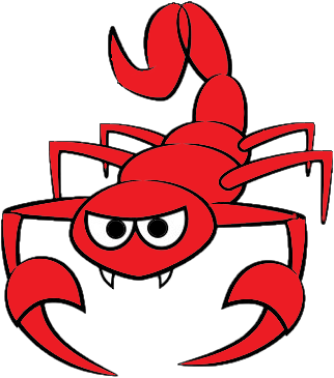 Oh no! You’ve met some nasty scorpions!
Back
Original Image: https://www.how-to-draw-funny-cartoons.com/drawings-of-scorpions.html
Oh no! A sandstorm blocks your path!
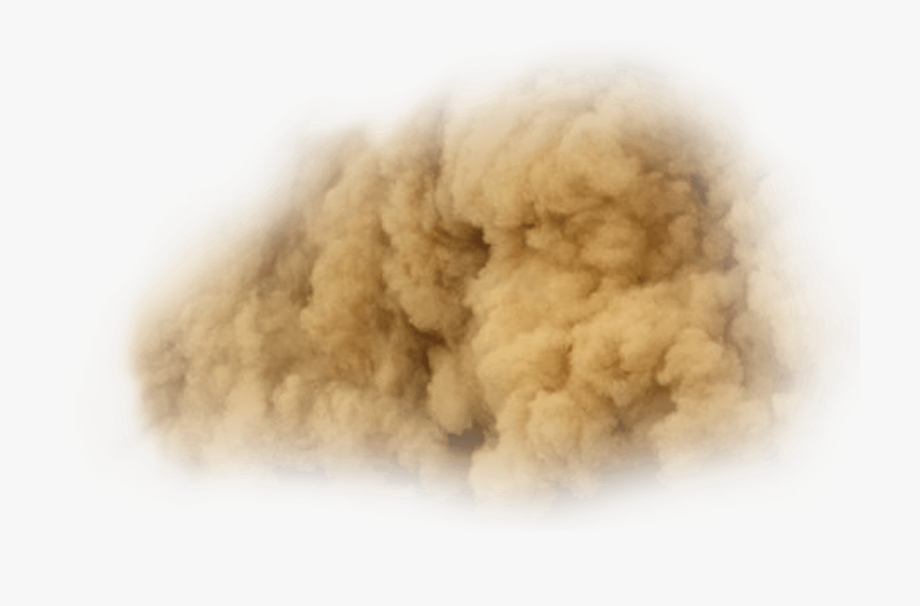 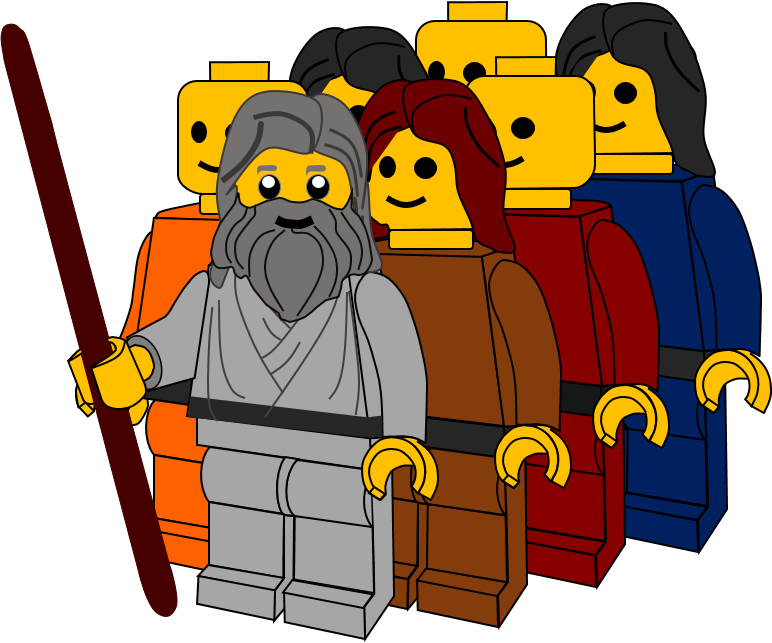 Back
Oh no ! You Can’t go back to Egypt!
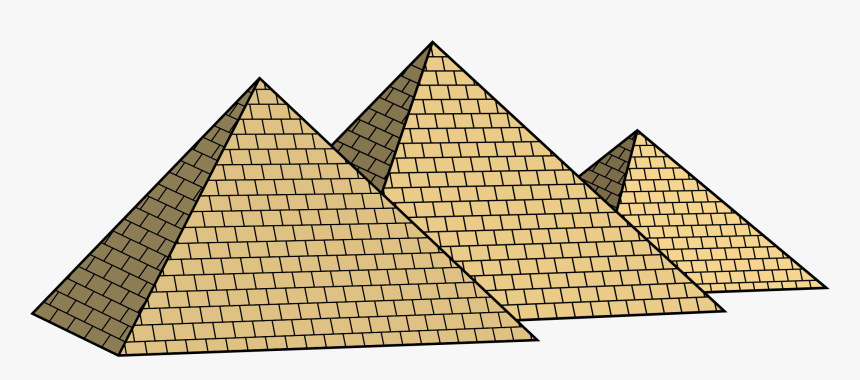 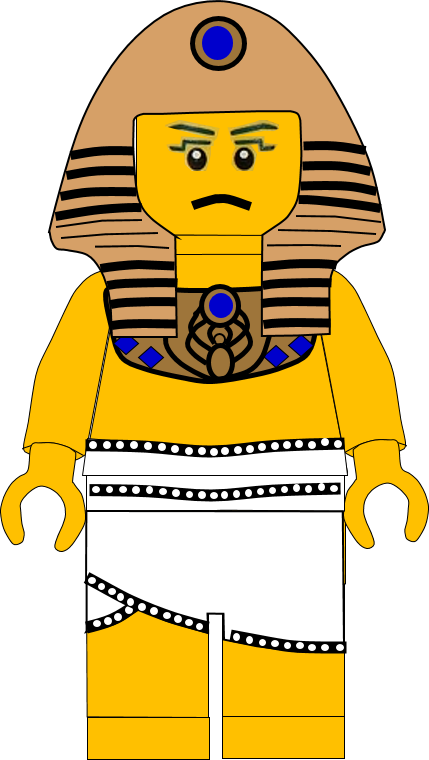 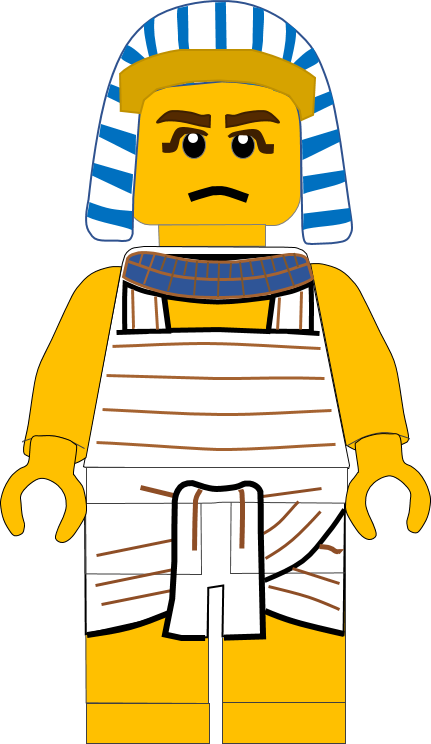 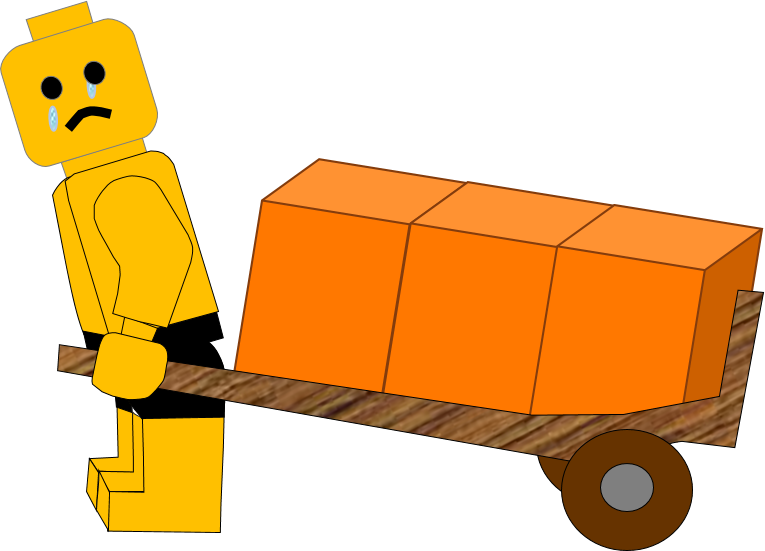 Back